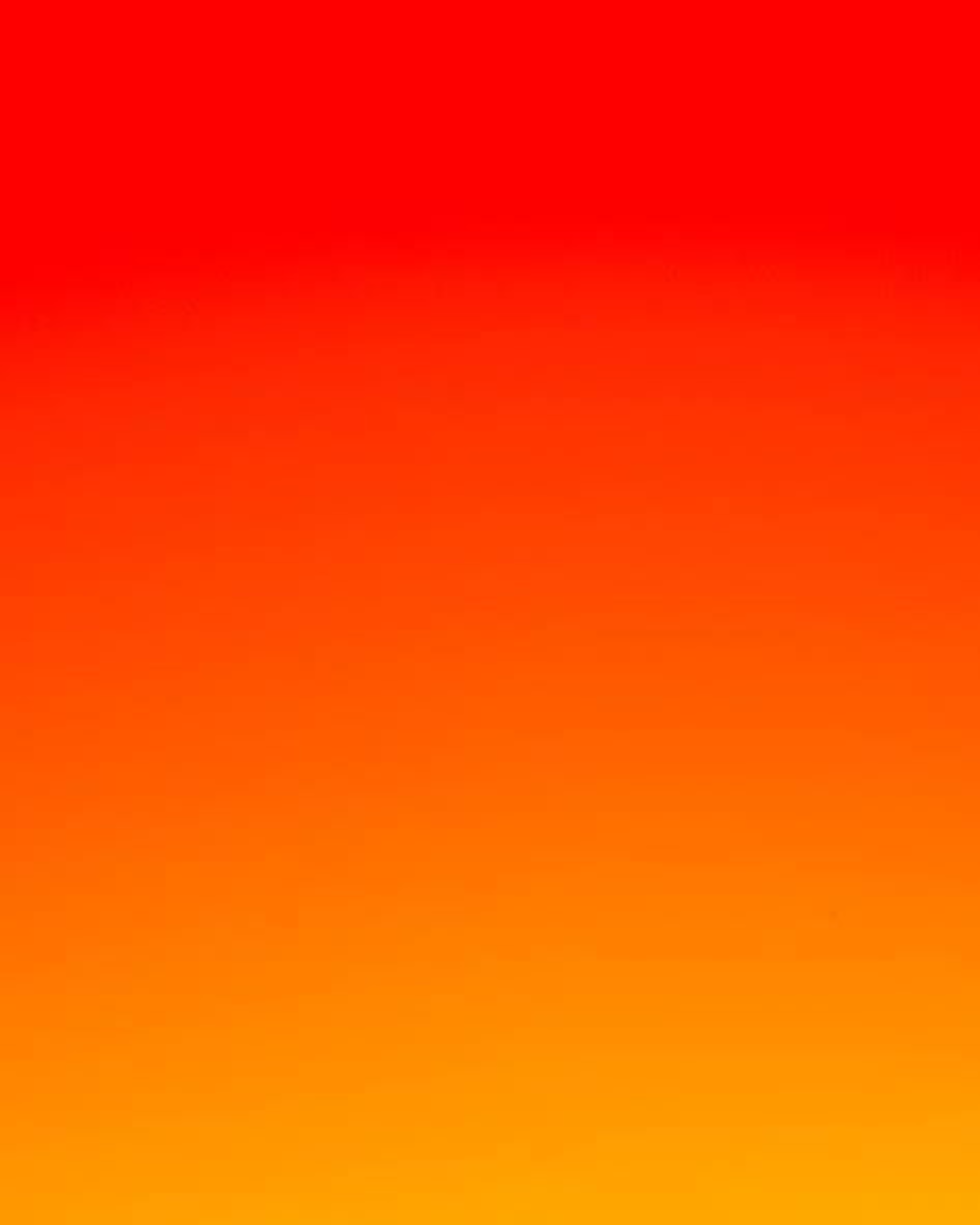 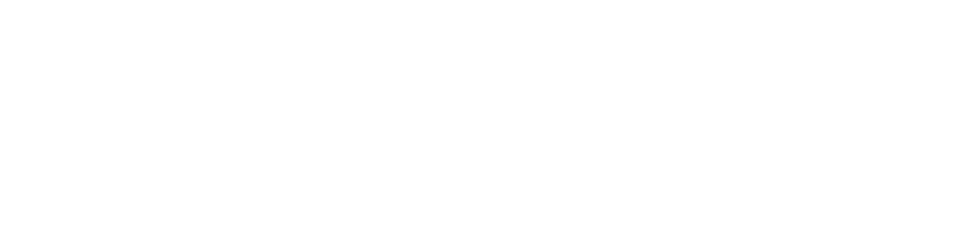 APRESENTAÇÃO DE TRABALHOS CIENTÍFICOS
TÍTULO
Autor;  Autor; Autor;
INTRODUÇÃO E OBJETIVO 

-Texto
MATERIAIS E MÉTODOS

-Texto
RESULTADOS E DISCUSSÕES


- Texto
CONCLUSÃO E RELEVÂNCIA PARA 
A PRÁTICA DA ENFERMAGEM

-Texto
REFERÊNCIAS

- Texto
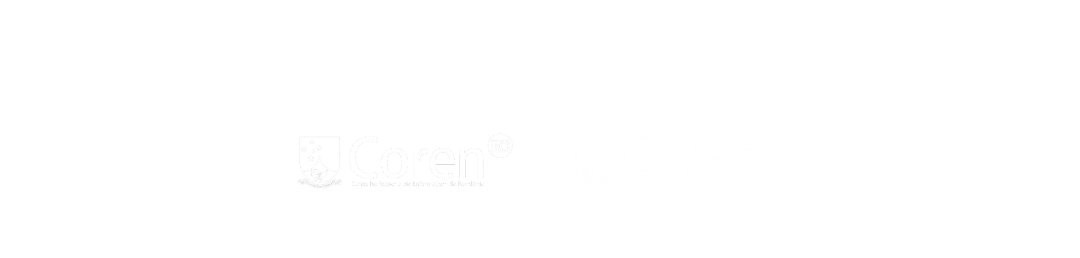